외국인을 위한 무료 법률 상담 주간


　　　　　　　【일시】2024년 2월 26일(월)～3월 2일(토)
참가신청서
【장소】고치현 외국인 생활상담센터(코코포레)
・2월 22일 (목) 까지 이메일, 우편, FAX 중 한 가지 방법으로 보내주세요.
【보내는 곳】고치현 외국인 생활상담센터
【메 일】  consultation@kccfr.jp　　       【FAX】   088-821-6441
【우 편】  〒780-0870　高知市本町4-1-37 1F
【문 의】  TEL：088-821-6440
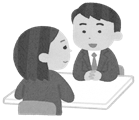 ＊일본인은 기입하지 않아도 됩니다.
다른 외국어 상담은 전화 통역 서비스 등을 사용하여 상담합니다.
코로나 확산 방지를 위해 손소독, 체온 측정, 마스크 착용에 협조해 주시기 바랍니다.
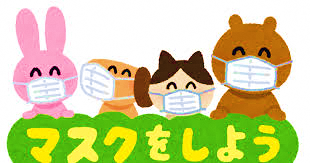 ■ 선착순입니다. 예약하신 분에게는 상담내용을 확인한 뒤  추후에 시간대 등을 연락드립니다.
■ 센터에는 주차장이 없습니다. 대중교통 또는 근처 유료주차장을 이용해주시기 바랍니다.
・작성하신 내용은 철저히 관리합니다. 상담에만 사용하며 제3자에게 제공하지 않습니다.